管樂社
成果發表
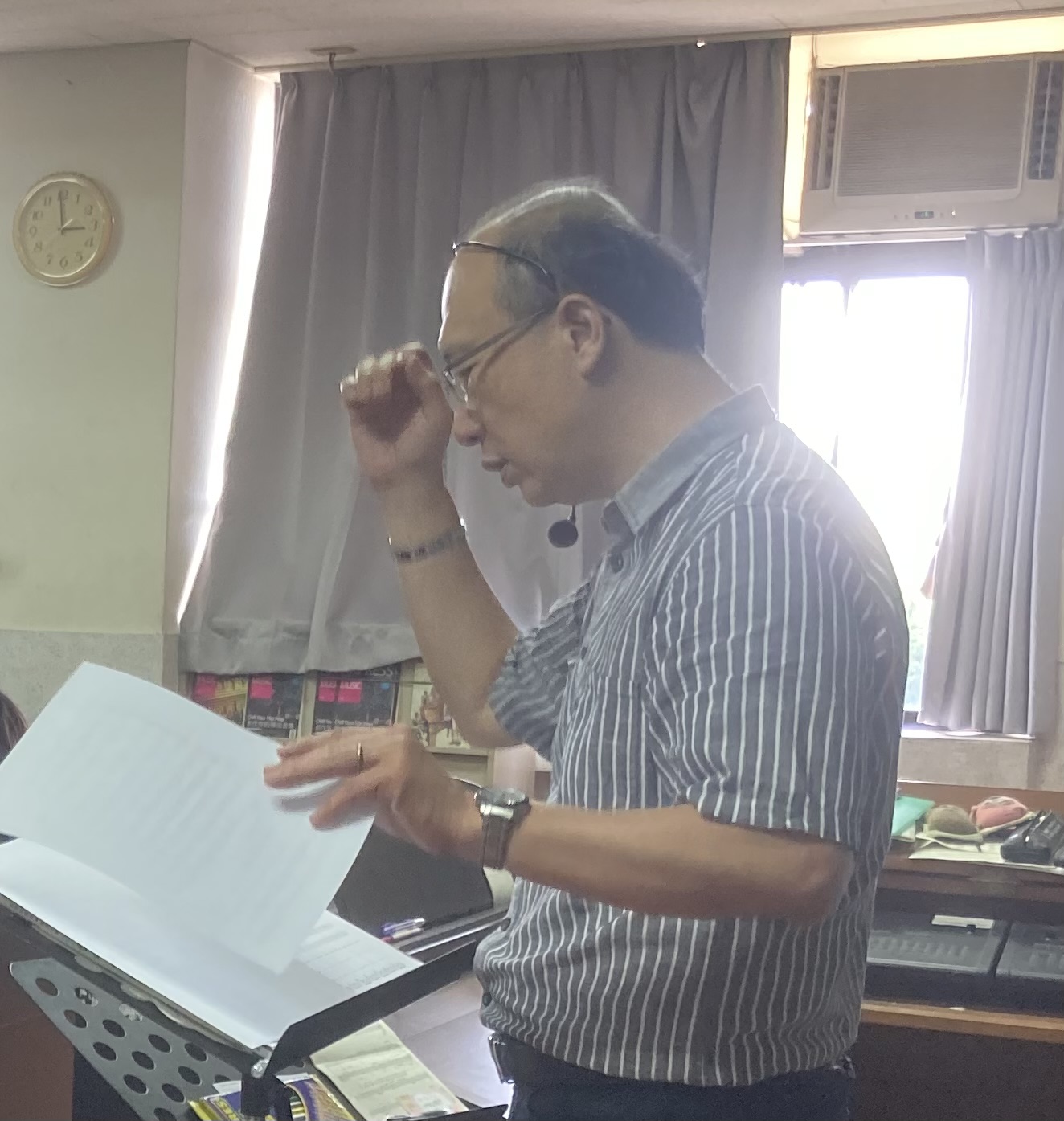 指導老師:張育博
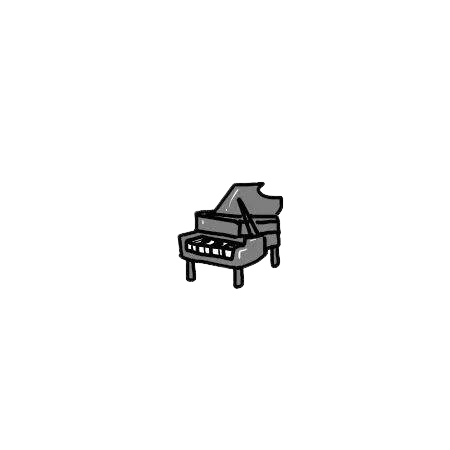 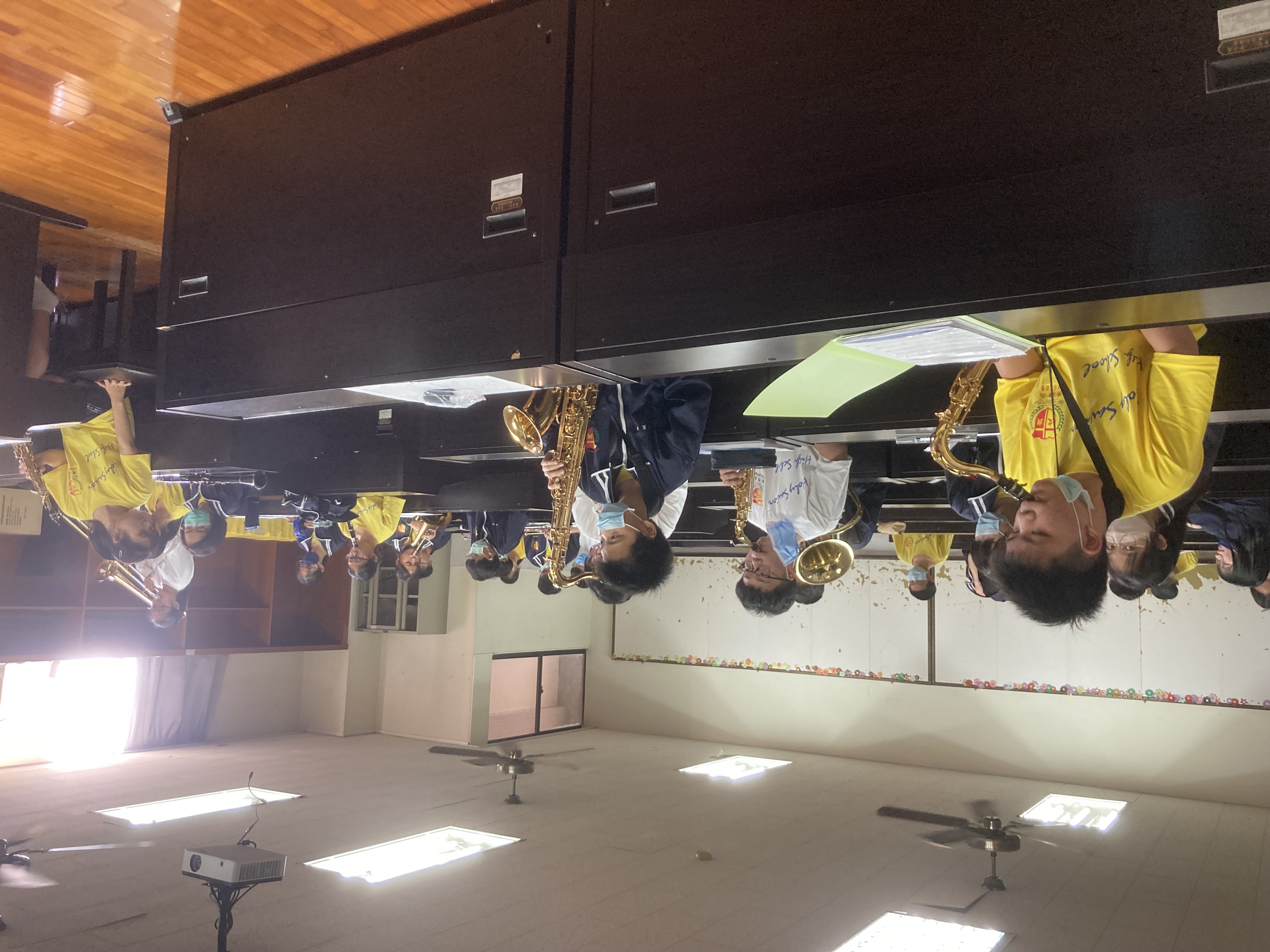 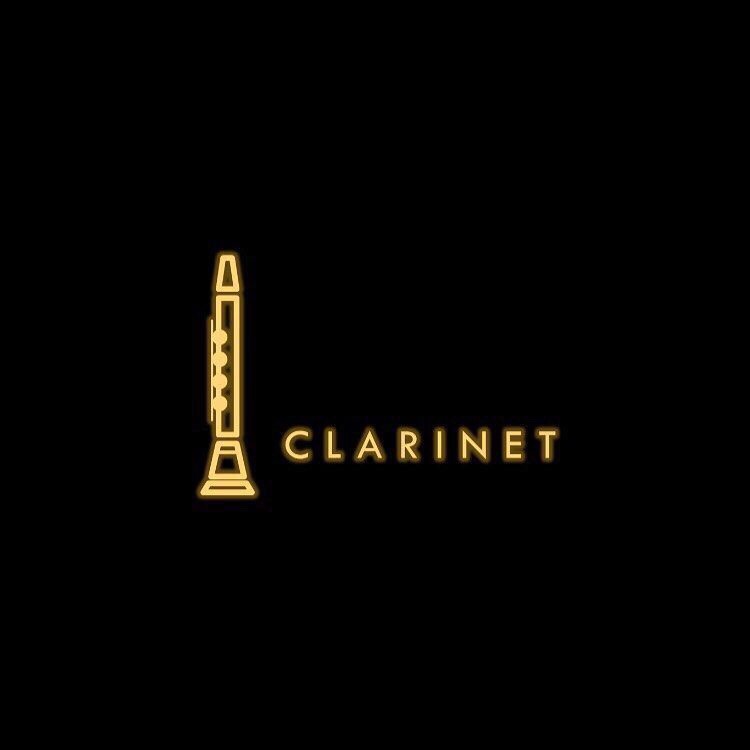 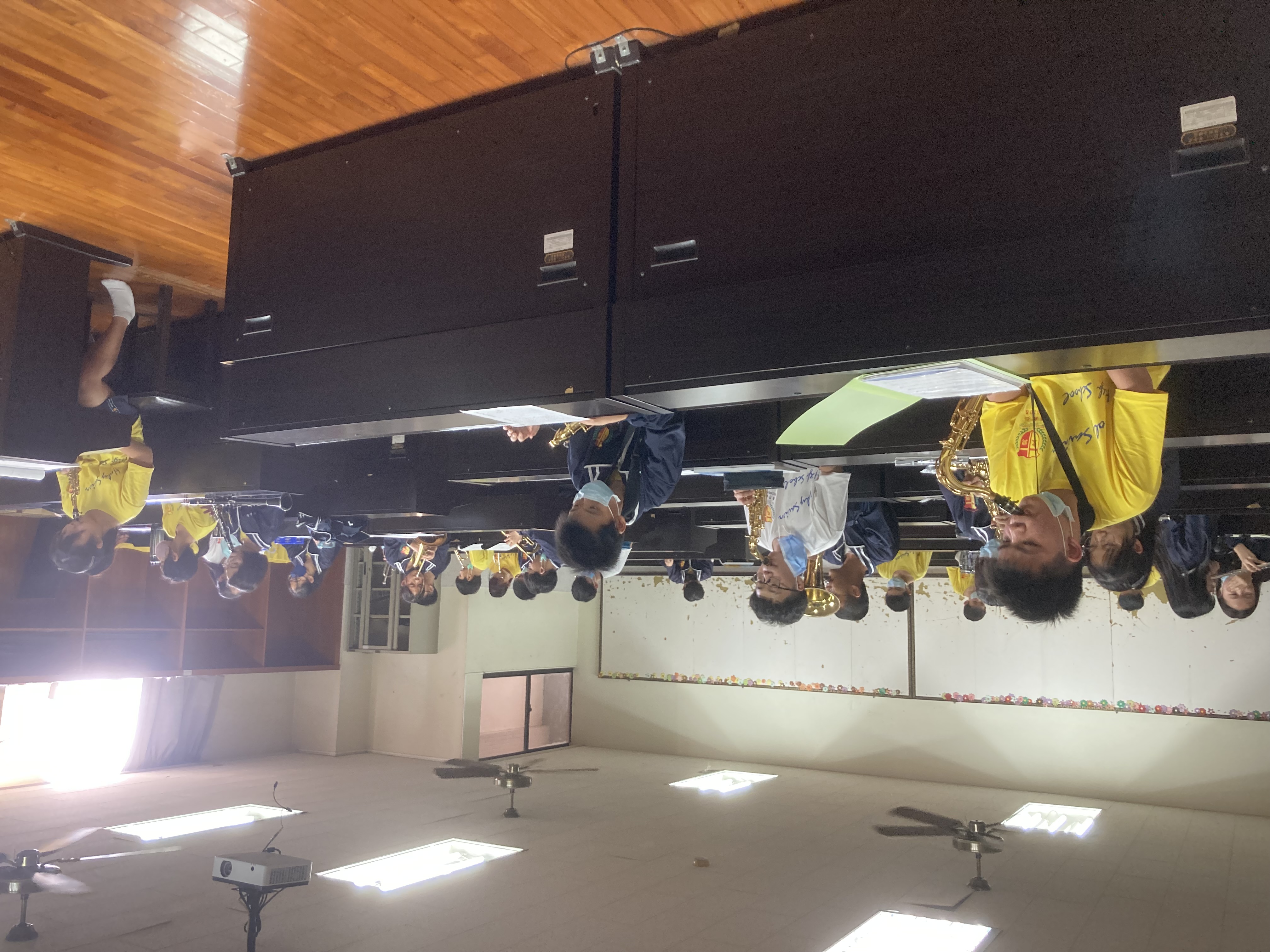 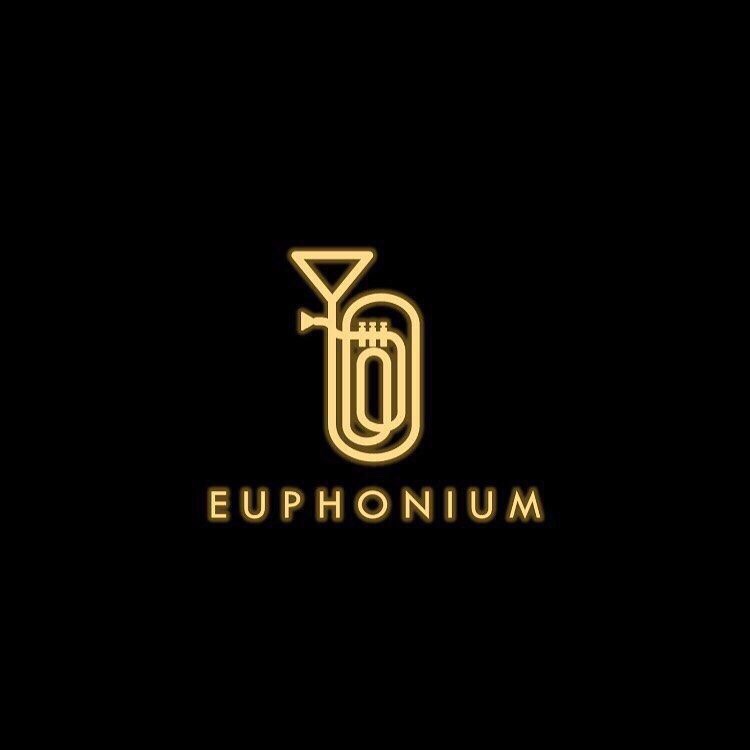 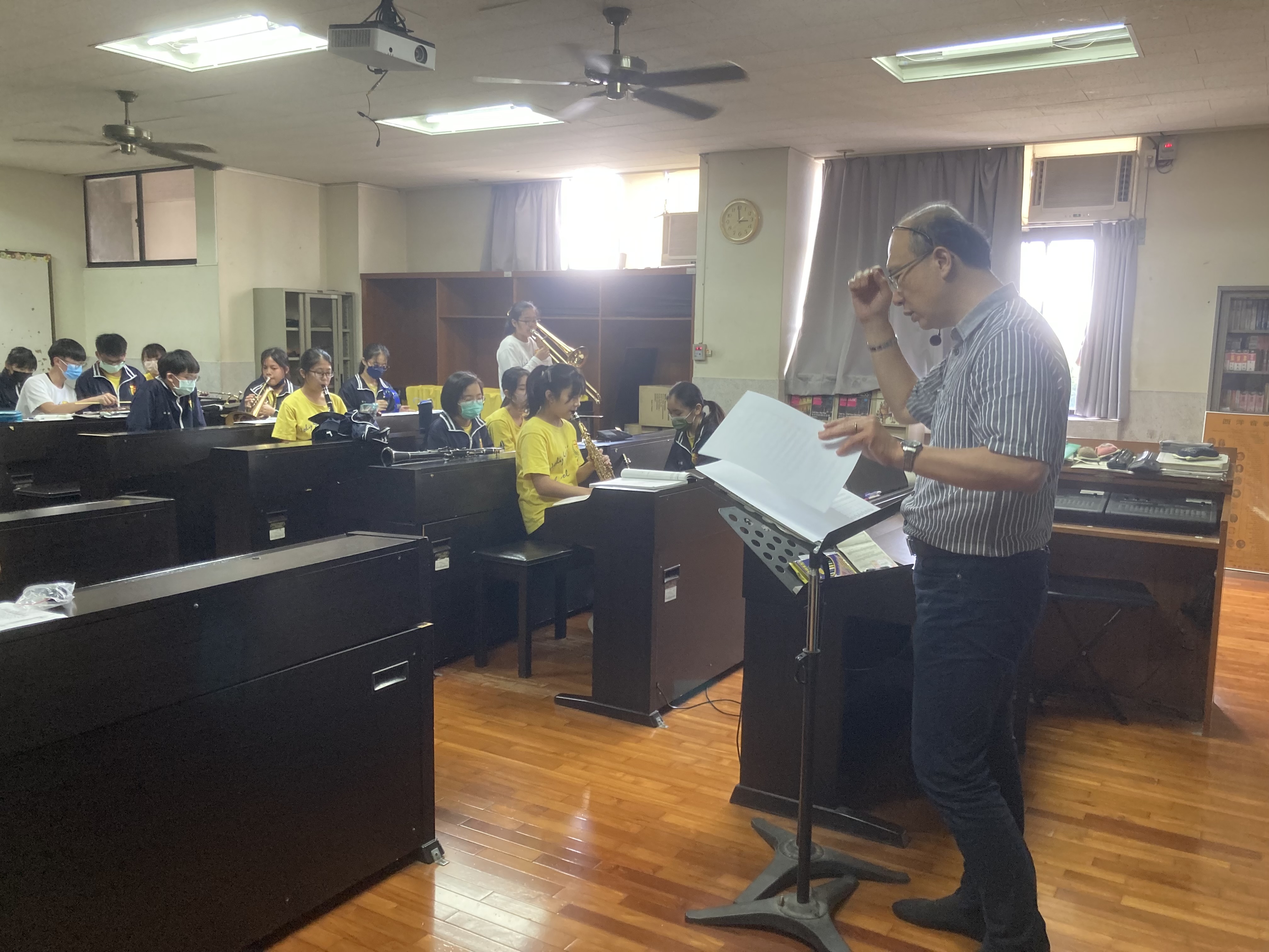 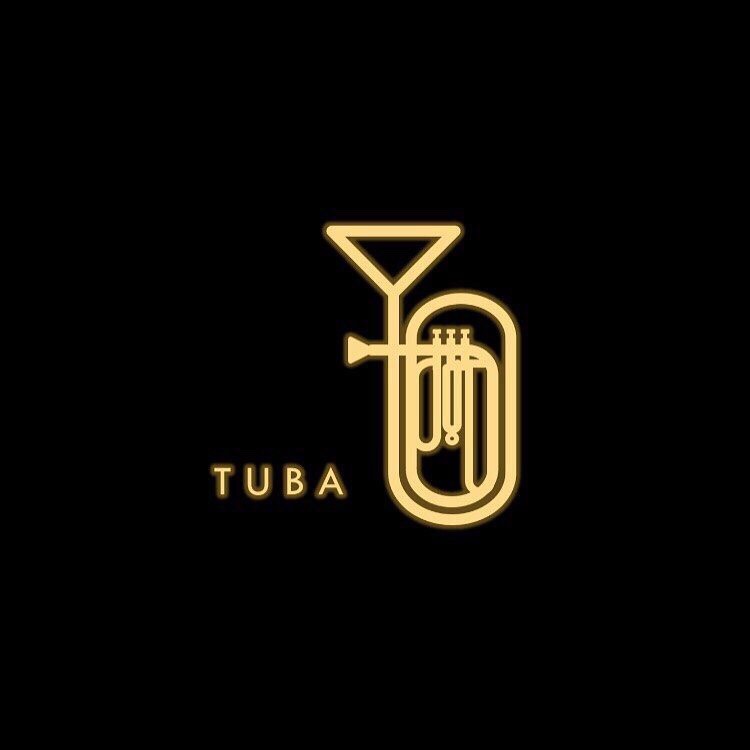 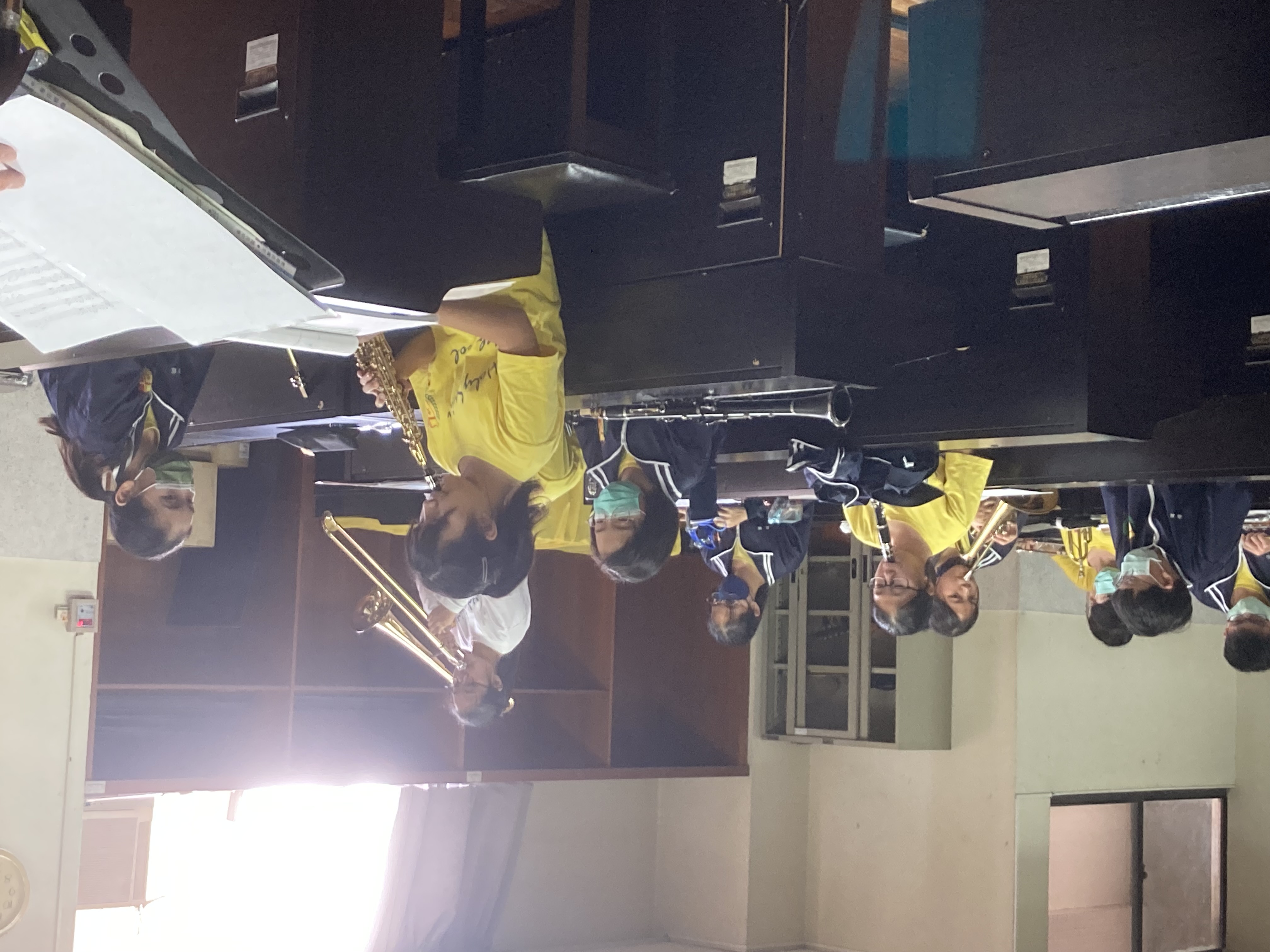 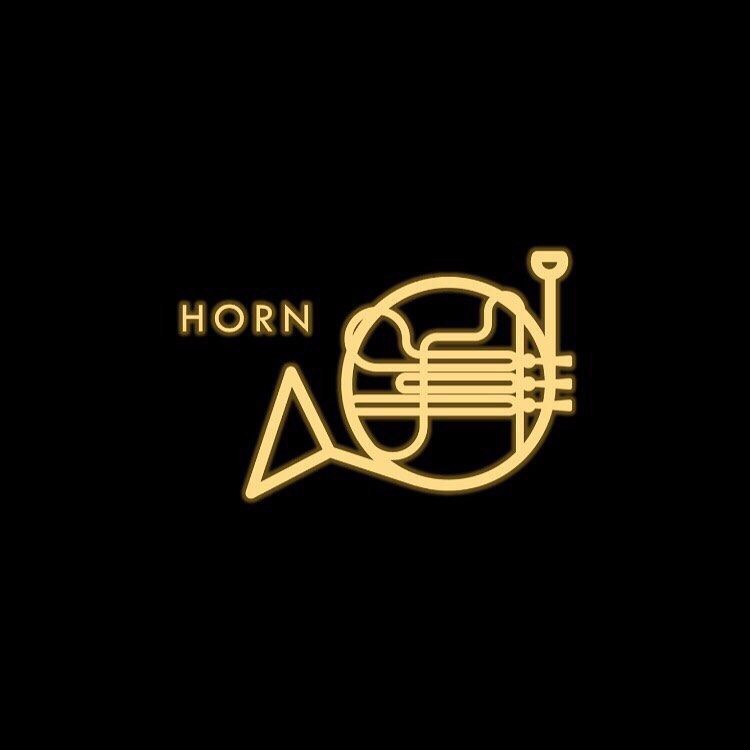 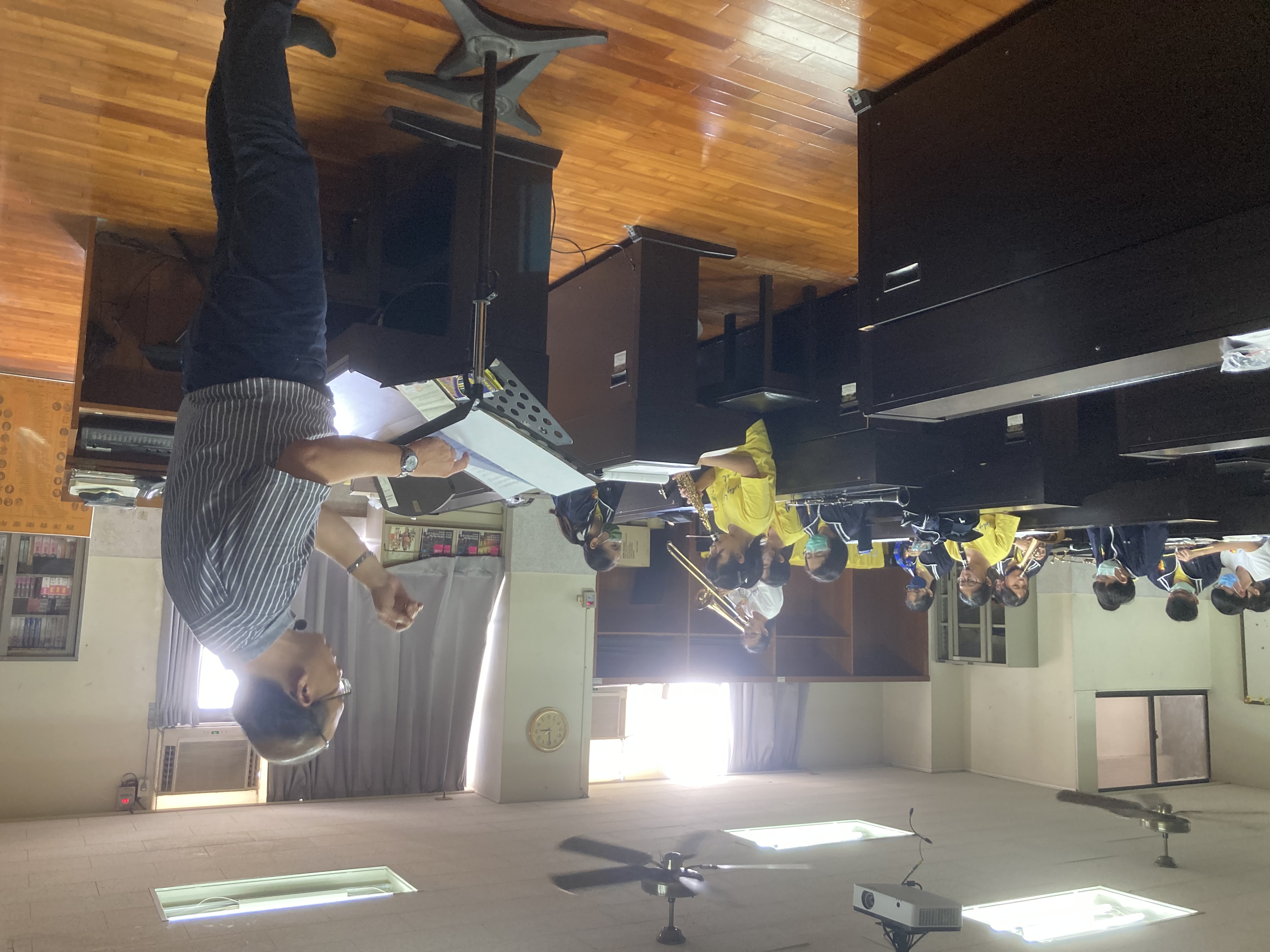 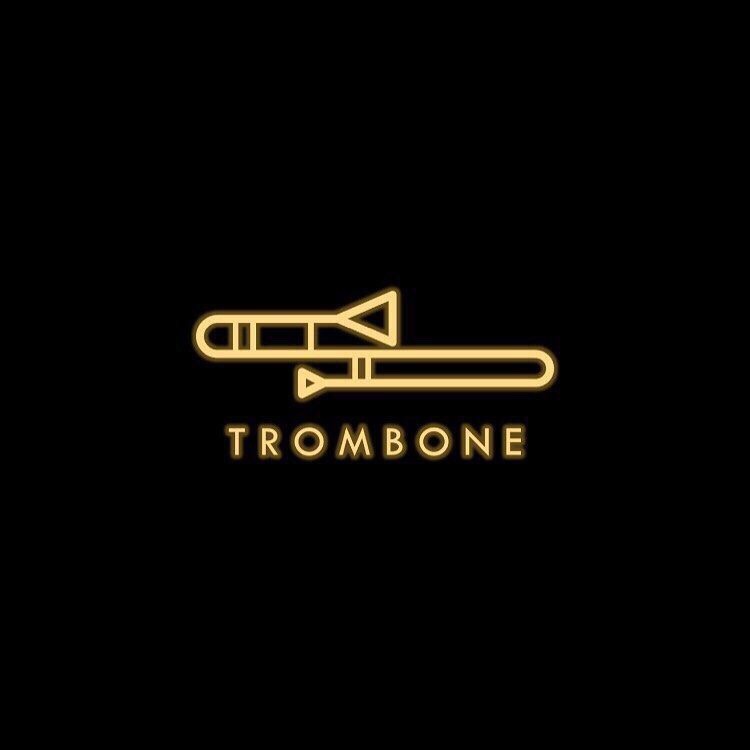 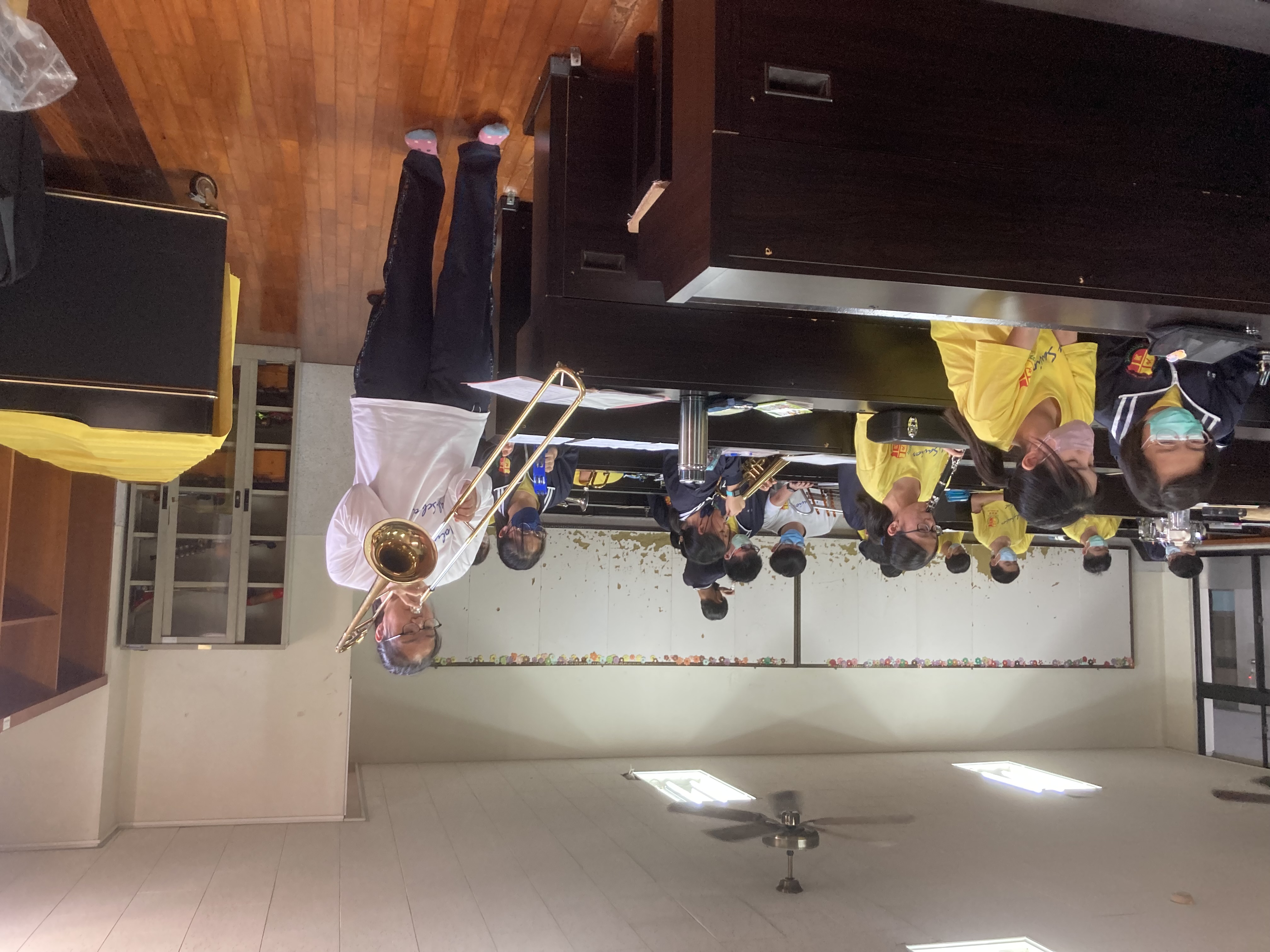 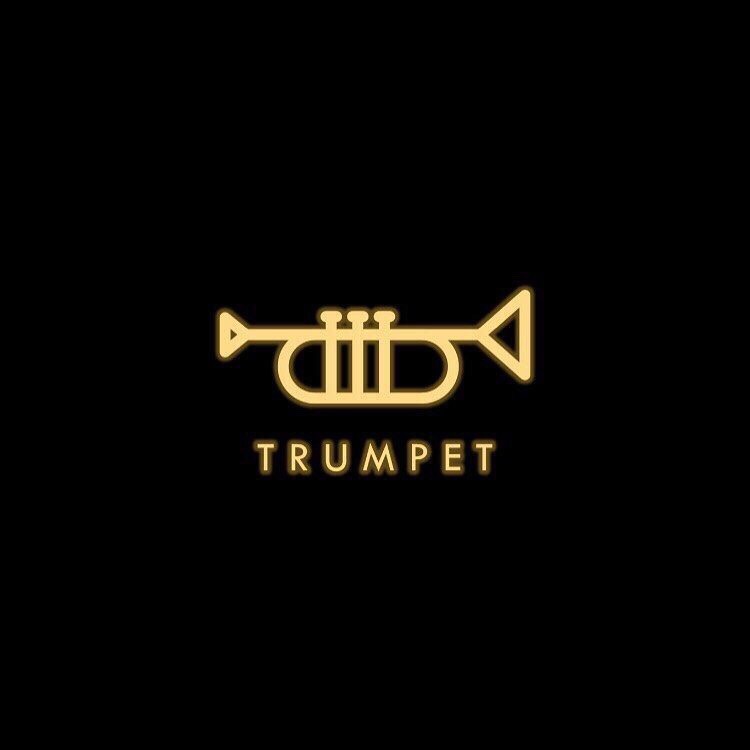 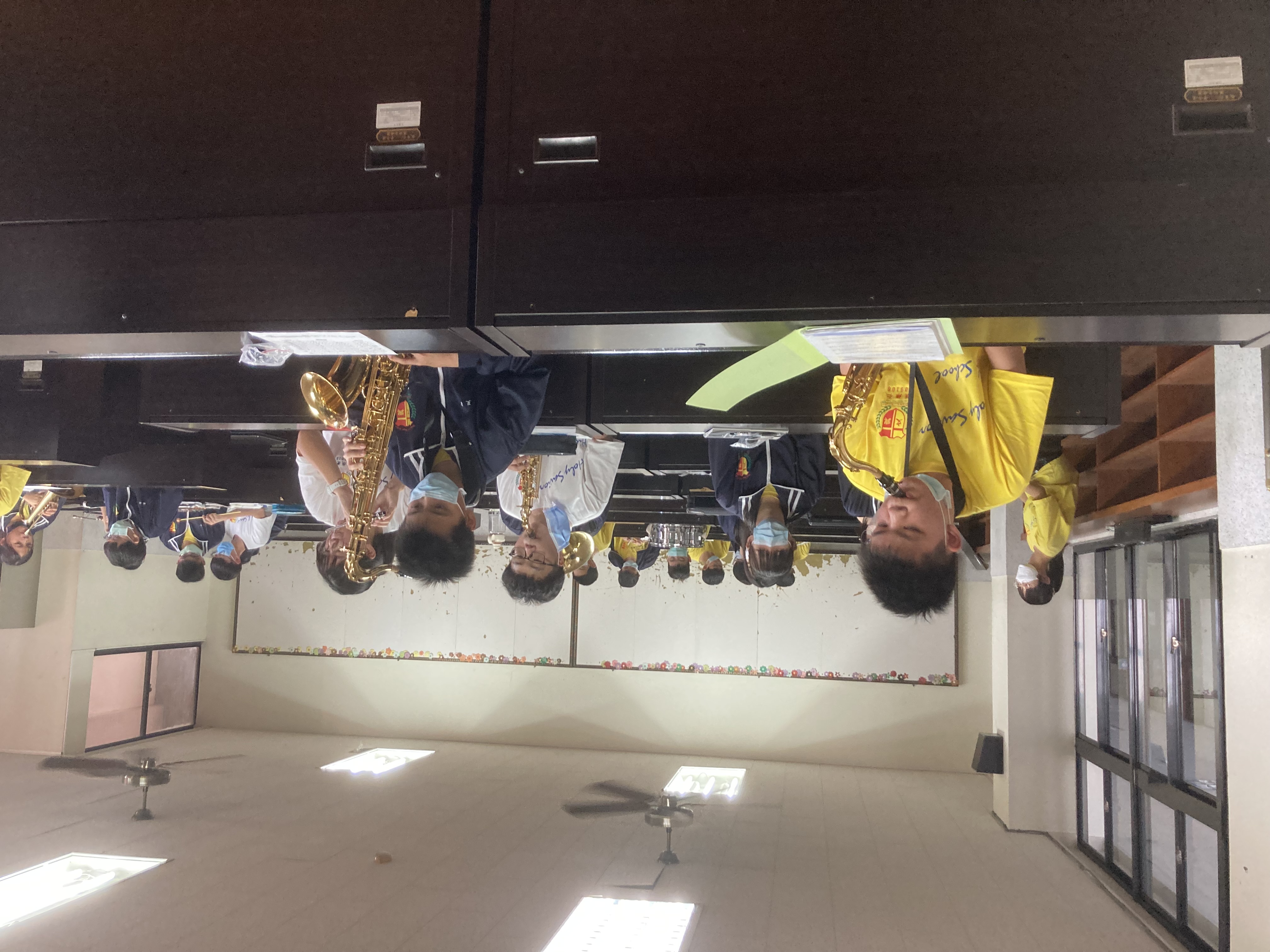 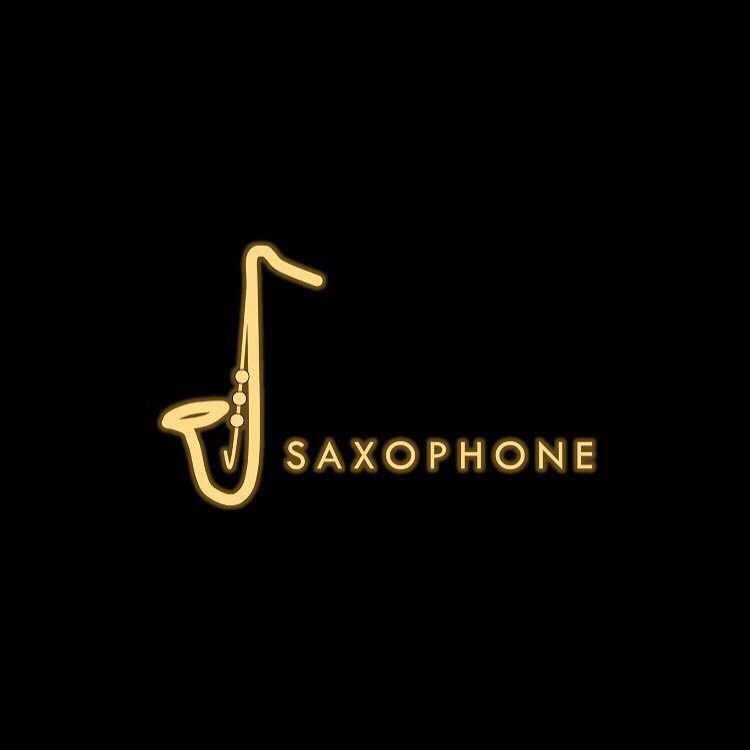 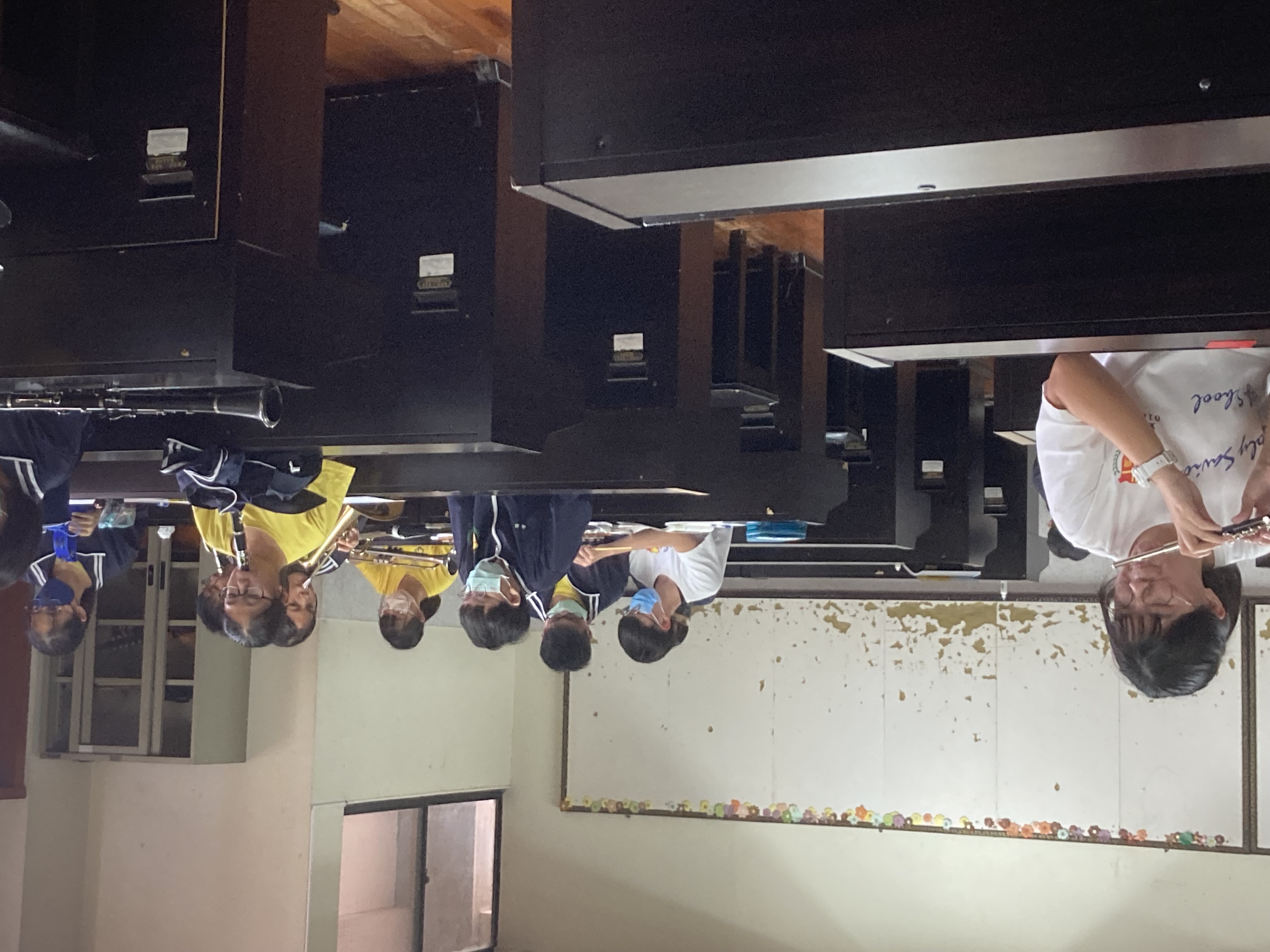 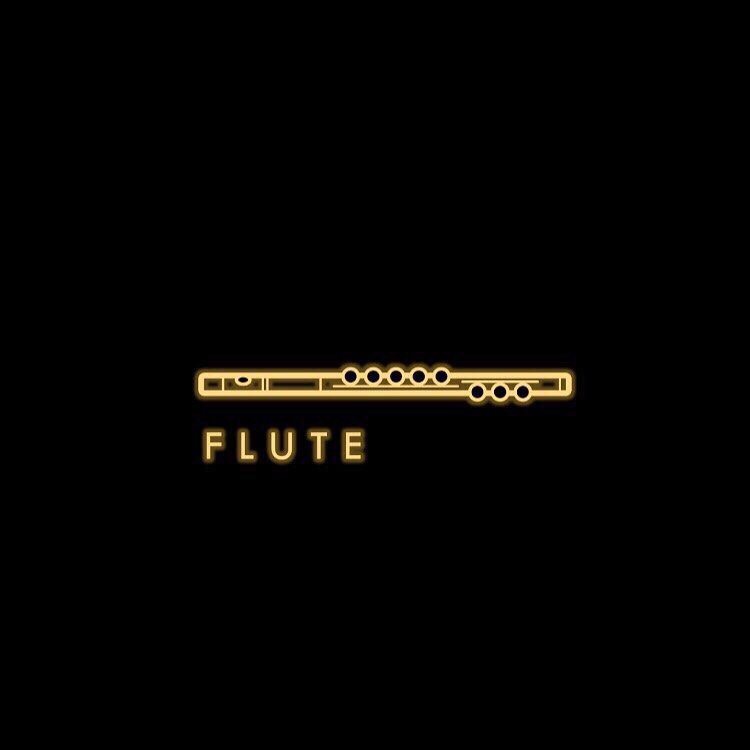 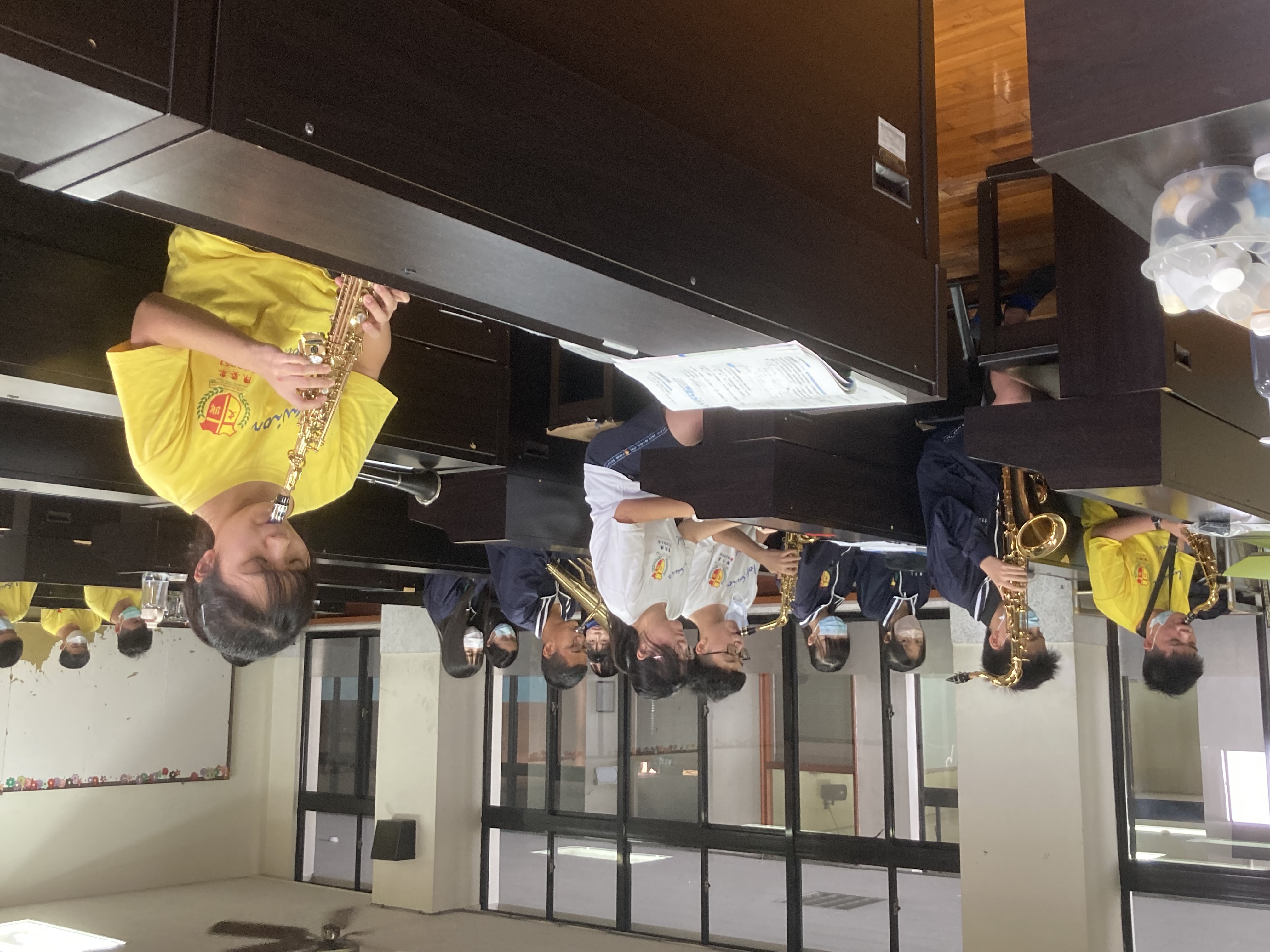 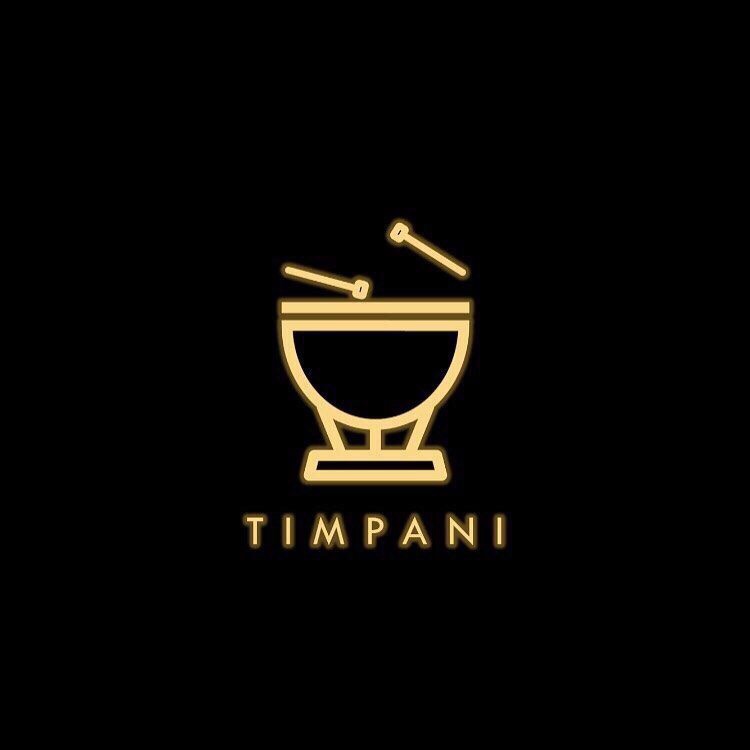